Marijuana Legalization
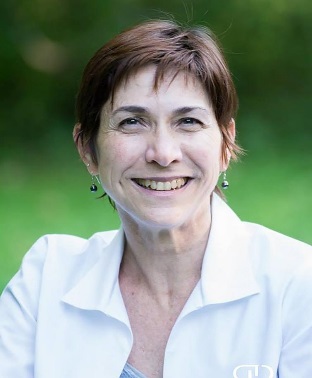 Potential Implications for Criminal Justice and RSAT Programming
Linda Frazier, MA, RN, MCHESAdvocates for Human Potential, Inc.
1
Housekeeping: Functions
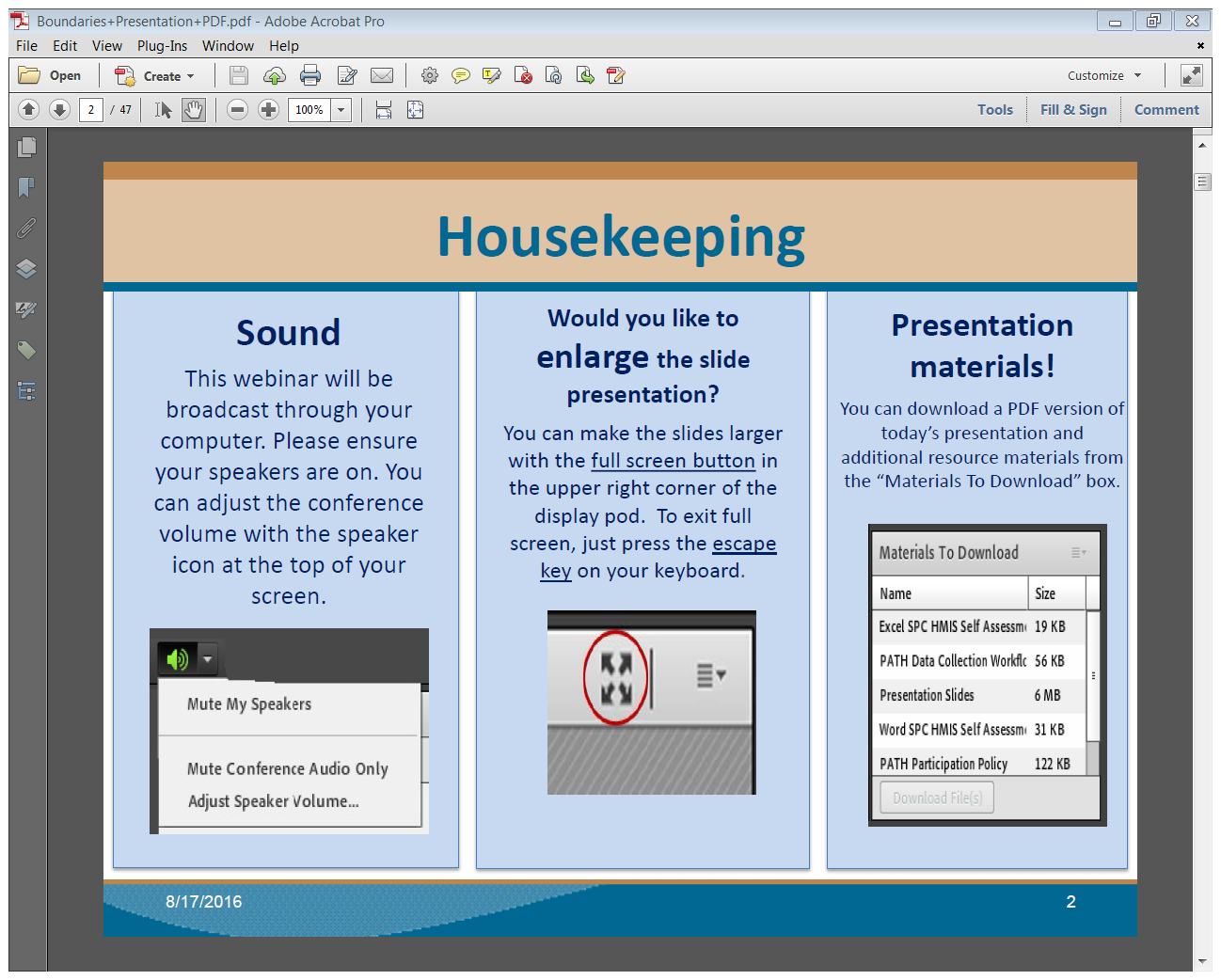 12/22/2017
2
Housekeeping: Communication
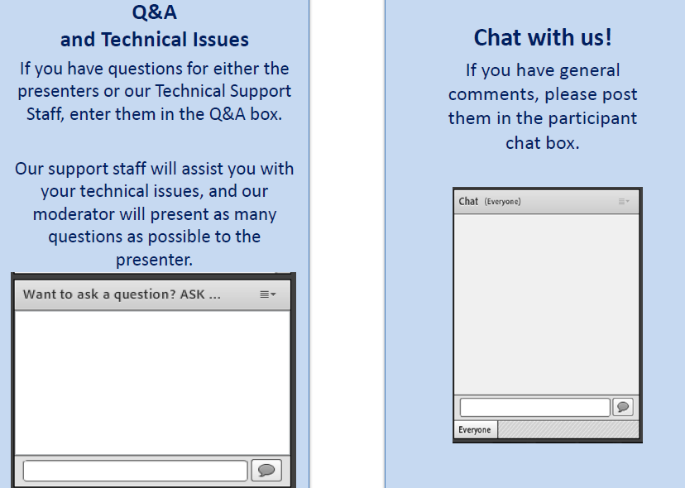 12/22/2017
3
Marijuana Legalization:
Potential Implications for Criminal Justice and RSAT Programming
Moderator
Stephen Keller
TTA Coordinator, RSAT-TTA
12/22/2017
4
[Speaker Notes: Example:

If you can understand the form that allows your insurance to bill at a hospital, you can’t be seen.
If you can’t understand the consent to treat form, you don’t get treatment.

Pretty basic, but the research shows that most people do not understand these forms, but they mostly sign them anyway. Let’s look at some research that applies to our population.]
Linda Frazier, MA RN, MCHES
Lfrazier@ahpnet.com
Advocates for Human Potential, Inc.
www.ahpnet.com
12/22/2017
5
Objectives
Participants will be able to:
Identify key issues and concerns related to the impact cannabis legalization is having in states that have legalized medical and recreational cannabis markets
Explain the importance of surveillance data collection and analysis in monitoring and responding to emerging issues
Describe three key areas of potential impact on criminal justice, law enforcement, and prison-based programs related to cannabis legalization
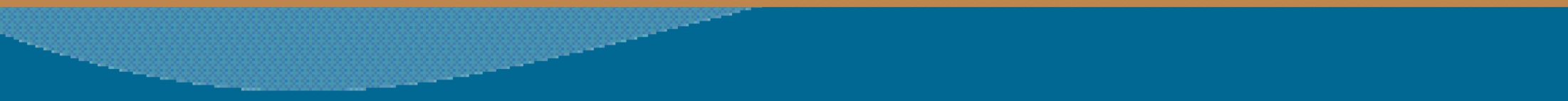 12/22/2017
6
No Conflicts of Interest to Disclose
The 2017 National Cannabis Summit was funded by the National Institute on Drug Abuse (NIDA) Blending Initiative through the Addiction Technology Transfer Center’s (ATTC) Network and the three collaborating sponsors: Advocates for Human Potential, Inc. (AHP), the ATTC Network, and the National Council for Behavioral Health.

The 2017 National Cannabis Summit was held in Denver, Colorado, August 28–30, 2017. Conference proceedings for this event will be posted on the RSAT website before the end of December or as soon as they are available.
12/22/2017
7
[Speaker Notes: This presentation draws heavily on the proceedings of the 2017 NCS and the research presented at the summit. Citations are included on slides where appropriate. The slides are available for download today and on the RSAT web site. Resource links to the NCS program and presentations are at the end of the slide deck and the conference proceedings will be posted when the final draft as been approved after the new year.]
State of the States
Poll
29 states and the District of Columbia have legalized cannabis for medical use 
In 2016, nine states had medical and recreational cannabis-related questions on their ballots 
63% of Americans live in states that permit medical and recreational marijuana use
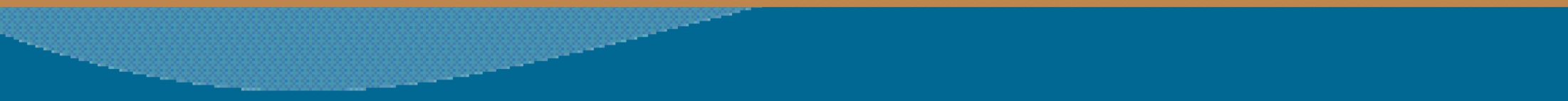 12/22/2017
8
[Speaker Notes: 2016 – Of the nine, four passed adult recreational legalization CA, ME, MA, NV - Five passed medical use legalization AR, FL, ND, OH, PN
Now 29 states and DC have medical MJ (17 medical CBD), 8 states have passed recreational/adult use, 
Using 2015 US Census estimates this includes 62.8% of the population]
Trends in Public Opinion & Population Access
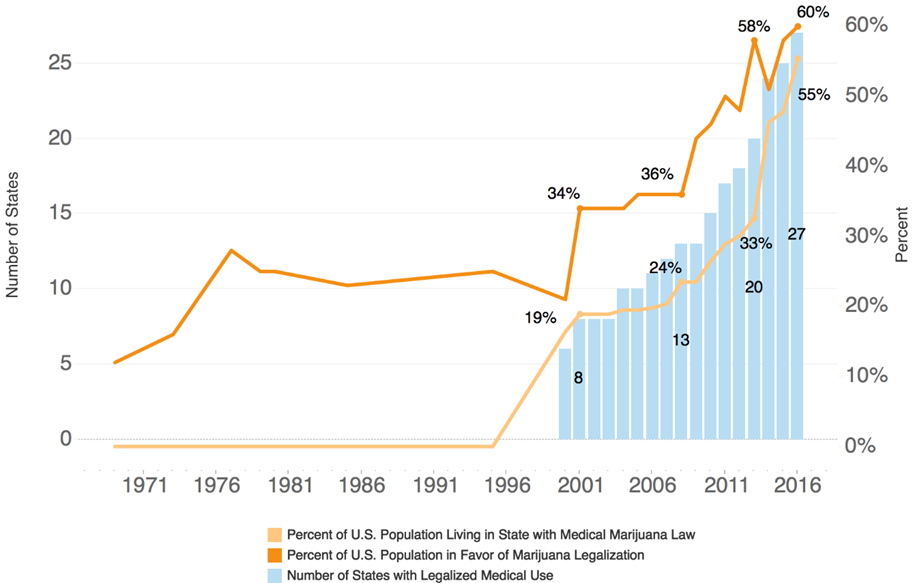 Carnevale Associates, LLC (2016, November). The Expansion of Legalized Marijuana. http://www.carnevaleassociates.com/uploaded/StateMarijuanaLegalizationResearchNeeds.pdf
12/22/2017
9
The Paradox
Marijuana remains illegal under the 1970 U.S. Controlled Substances Act (CSA)
Classified as a Schedule I drug, which defines it as having no medical value or use (like heroin and LSD)
Trend began when California enacted Proposition 215 in 1996 with 55.6% of the vote (Murphey & Carnevale, 2016)
Has become a movement for legalization across the nation
12/22/2017
10
This has significant implications for research; evidence-based practices; and public safety, prevention programing, and health.
12/22/2017
11
Academies of Science Report
Updates research on known health impacts of cannabis
Evidence supports cannabis as an effective treatment for chronic pain, chemotherapy-induced nausea and vomiting, and multiple sclerosis spasticity symptoms
Identifies additional research needs—therapeutic and harms
Cites regulatory barriers that limit current research on the therapeutic value of cannabis or the potential health risks
National Academies of Sciences, Engineering, and Medicine, 2017
12/22/2017
12
[Speaker Notes: Summarizes research since their 1999 report on the known health impacts of cannabis and cannabis-derived products
Concludes evidence supports cannabis as an effective treatment for chronic pain, chemotherapy-induced nausea and vomiting, and multiple sclerosis spasticity symptoms.
Identifies areas where additional research is needed on both therapeutic uses and the harms related to chronic misuse of marijuana products
Cites regulatory barriers, including classification as a Schedule I substance, that limit current research on the therapeutic value of cannabis, or the potential health risks related to cancers, diseases, mental health disorders, and injuries.]
Therapeutic Uses of Cannabis
Evidence Supports
Chronic pain*
Nausea and vomiting 
MS spasticity
240 other conditions
HIV/AIDS
Crohn’s disease
Epilepsy
Glaucoma
Allowed at the State Level
Claims that it treats ≥400+ conditions 
Varies by state
No clear analysis comparing what various states allow
12/22/2017
13
[Speaker Notes: National Academies of Sciences, Engineering, and Medicine. 2017. The health effects of cannabis and cannabinoids: Current state of evidence and recommendations for research. Washington, DC: The National Academies Press. http://nationalacademies.org/hmd/reports/2017/health-effects-of-cannabis-and-cannabinoids.aspx
2017 National Cannabis Summit: Science, Policy, and Best Practices. Summary of Proceedings, December 2017]
Schedule I Classification Overview
Substance no medical value (THC & CBD)
U.S. production and research overseen by the Drug Enforcement Administration (DEA) 
Federal Drug Administration (FDA) has no authority to regulate
Production and sale of cannabis products regulated by each state
12/22/2017
14
[Speaker Notes: Marijuana use is prohibited and research on cannabis is overseen and regulated by the Drug Enforcement Agency (DEA). Since Schedule I designation specifies that there is no medical value to a substance, this also means that the Federal Drug Administration (FDA) has no authority to regulate the production and sale of cannabis products to limit exposure to pesticides and molds; or to control labeling and prevent the sale of cannabis edibles that look like gummy bears or candies.]
Implications of Schedule I Classification on Research
Barriers to marijuana and cannabis research
Questions re: relevance of research to current products (potency/formulations)
State regulatory oversite of pesticides and molds
State oversite of labeling and sale of edibles that look like gummy bears or candies, tinctures, etc.
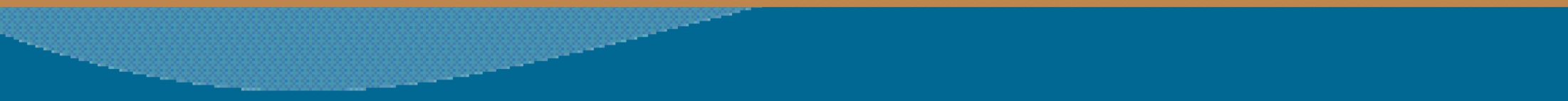 12/22/2017
15
[Speaker Notes: Although some mechanisms have been identified to address barriers to marijuana and cannabis research short of changing the categorization of marijuana from a Schedule I to a Schedule III substance . The consensus among researchers is that, at minimum, changing the classification of marijuana/cannabis to a Schedule III substance is the best approach to allowing for a research agenda that can clarify the appropriate use and best practice approaches to medical marijuana; and address questions about the harms of use by pregnant women, children, and those with dependency; or untangle the complex issues of marijuana use, drugged driving, and standards for assessing driving impairment.]
Research on Risks & Costs for Use of Illicit Substances
Research on the personal and societal impact of using mind-altering substances  
Three different studies on drug-related harms
20 drugs scored on multiple drug-related cost criteria
Mortality, damage, dependence, impairment, injury, crime, environmental, international, loss of relations and tangibles, family, economic cost, and community/social cohesion
Nutt, D. J., King, L. A., & Phillips, L. D. (2010). Drug harms in the UK: A multicriteria decision analysis. The Lancet, 376(9752), 1558–1565. DOI: http://dx.doi.org/10.1016/S0140-6736(10)61462-6
12/22/2017
16
[Speaker Notes: Research on the personal and societal impact of using mind altering substances  
European researchers have conducted three different studies on drug-related harms. The most recent analysis by Nutt and colleagues in the United Kingdom was conducted in 2010 by the Independent Scientific Committee on Drugs (ISCD), with funding from the Centre for Crime and Justice Studies. This analysis of drug harms involved conducting a multicriteria decision analysis (MCDA) model to assess and score harms for 20 different drugs. Each was scored on multiple harm criteria including drug related mortality, damage, dependence, mental impairment, injury, crime, environmental damage, international damage, loss of relationships and tangibles, family adversities, economic cost, and impact on community social cohesion.]
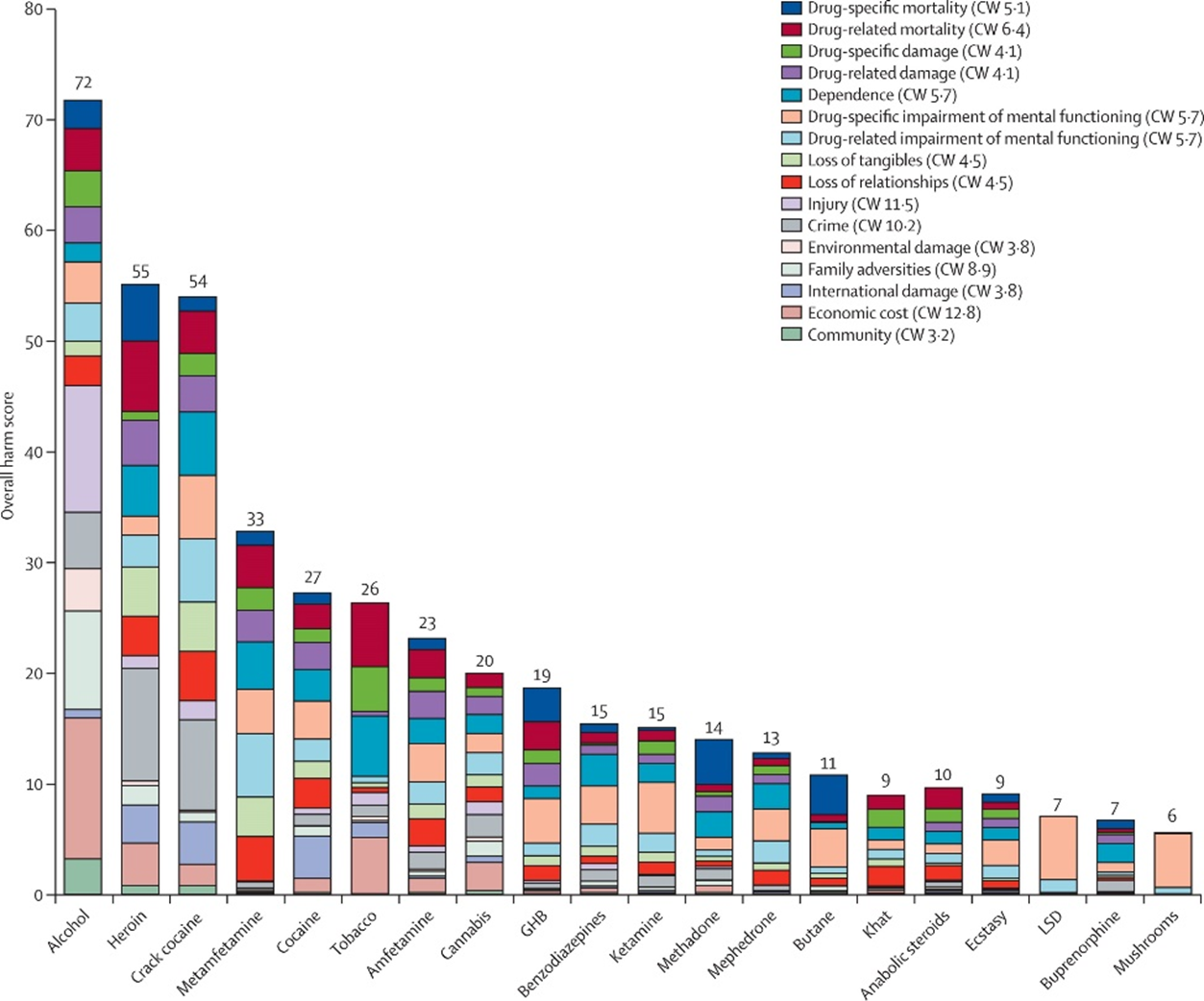 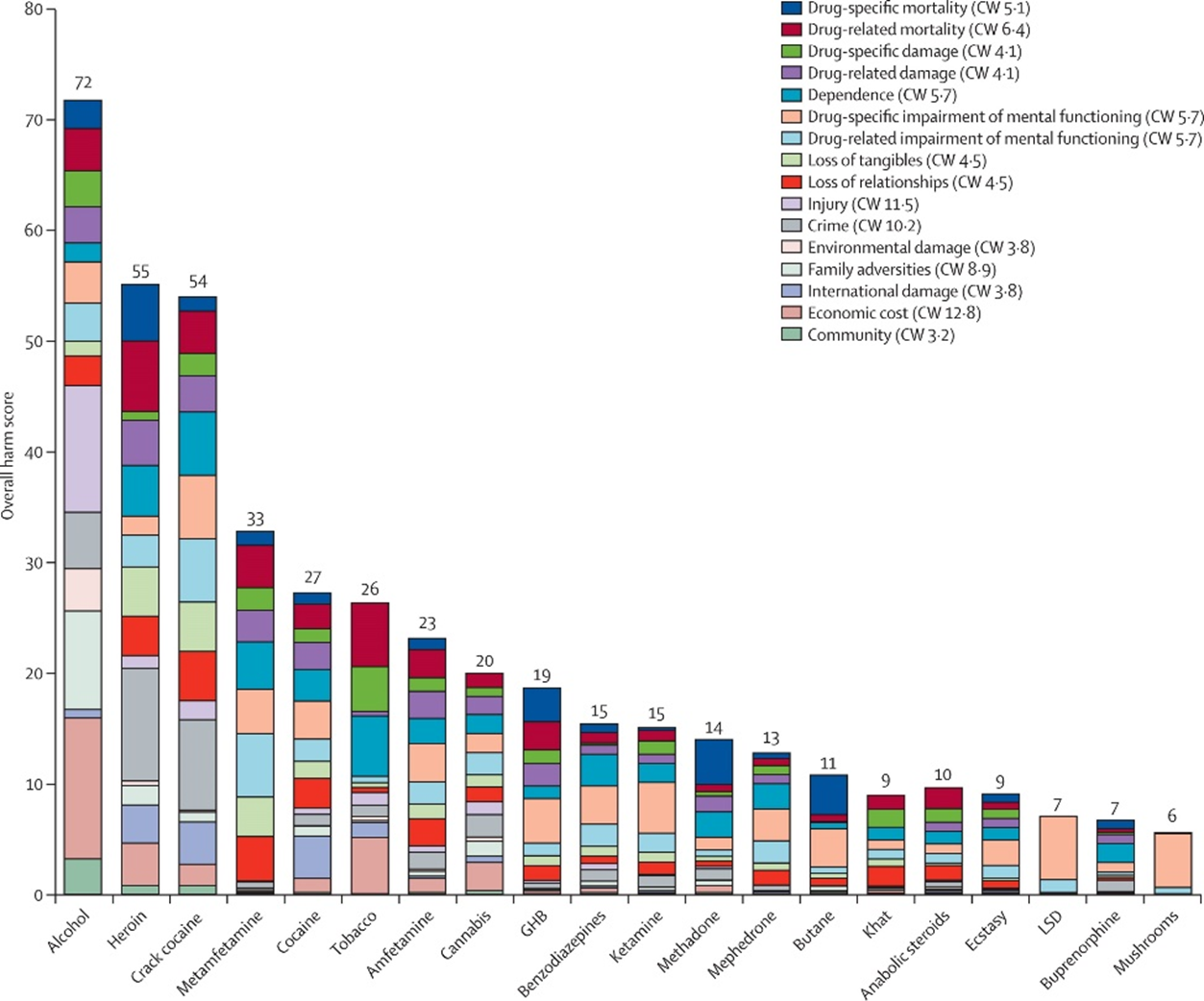 12/22/2017
17
Policy Approaches
Prohibition—manufacture, sale, distribution 
Decriminalization—de facto prior to law
Market regulation—like Rx and OTC 
Prescription—testing and FDA oversite
Legalization—multiple approaches
John Kelly, 2017 National Cannabis Summit, August 2017
Poll
12/22/2017
18
[Speaker Notes: Legalization 
Without commercialization – NOT like tobacco or alcohol – state or federally run market
With limits on commercialization – over 21 years old, no advertising, quality/potency controls, limits on branding and marketing
Full commercialization – industry driven advertising, branding and marketing with few if any restraints]
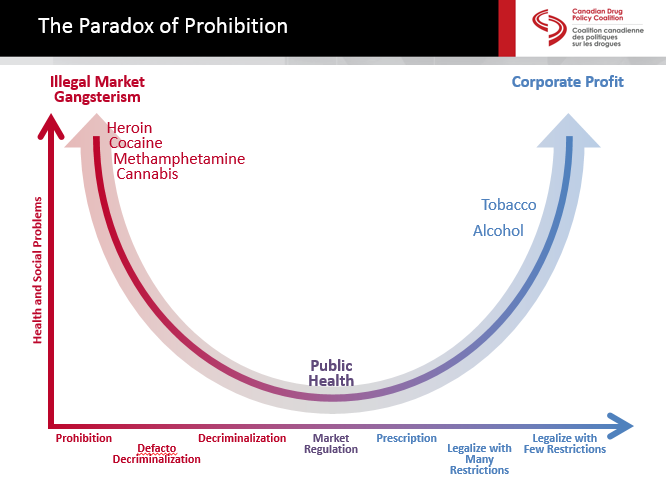 12/22/2017
19
[Speaker Notes: MacPherson, Donald. Should Cannabis be Legalized in Canada? Simon Fraser University,  November 14th, 2014. Canadian Drug Policy Coalition (CDPC). 
The Policy Paradox – A Visualization

Finding a balanced approach on the continuum of prohibition (our current federal approach) and full, commercialized legalization, a middle ground of market regulation may be the sweet spot for the greatest public health and safety. It balances out the extreme of illegal, unregulated and frequently black-market marijuana products and sources; and the other extreme of a free reign, industry-driven market, focused on corporate profit and including advertising like we see for alcohol. 

So, if that is the case, why does policy matter?  John Kelly, PhD of the Recovery Research Institute at Harvard University, addressed this in his recent blog post and presentation Marijuana Legalization and the “Answer” to Our Drug Problems [Kelly, July 2017]. Professor Kelly summarizes the available policy approaches, best summarized by the graph below, and concludes that how (and if) we move forward with decriminalization matters greatly. He reminds us that with legalization must come regulation, taxation, and education to prevent harm. His recommendations include taking a highly regulated approach with a ban on advertising, and a mandate of plain packaging among other measures. (Kelly, 2017)

Questions/comments in Chat box]
What Do We Know from States that Have Legalized—Overview
Impact on use
Drugged driving
Fatal driving accidents
Assessing intoxication
Pediatric and neonatal exposure
Emergency department visits
Problematic use
12/22/2017
20
Cannabis Use Trends
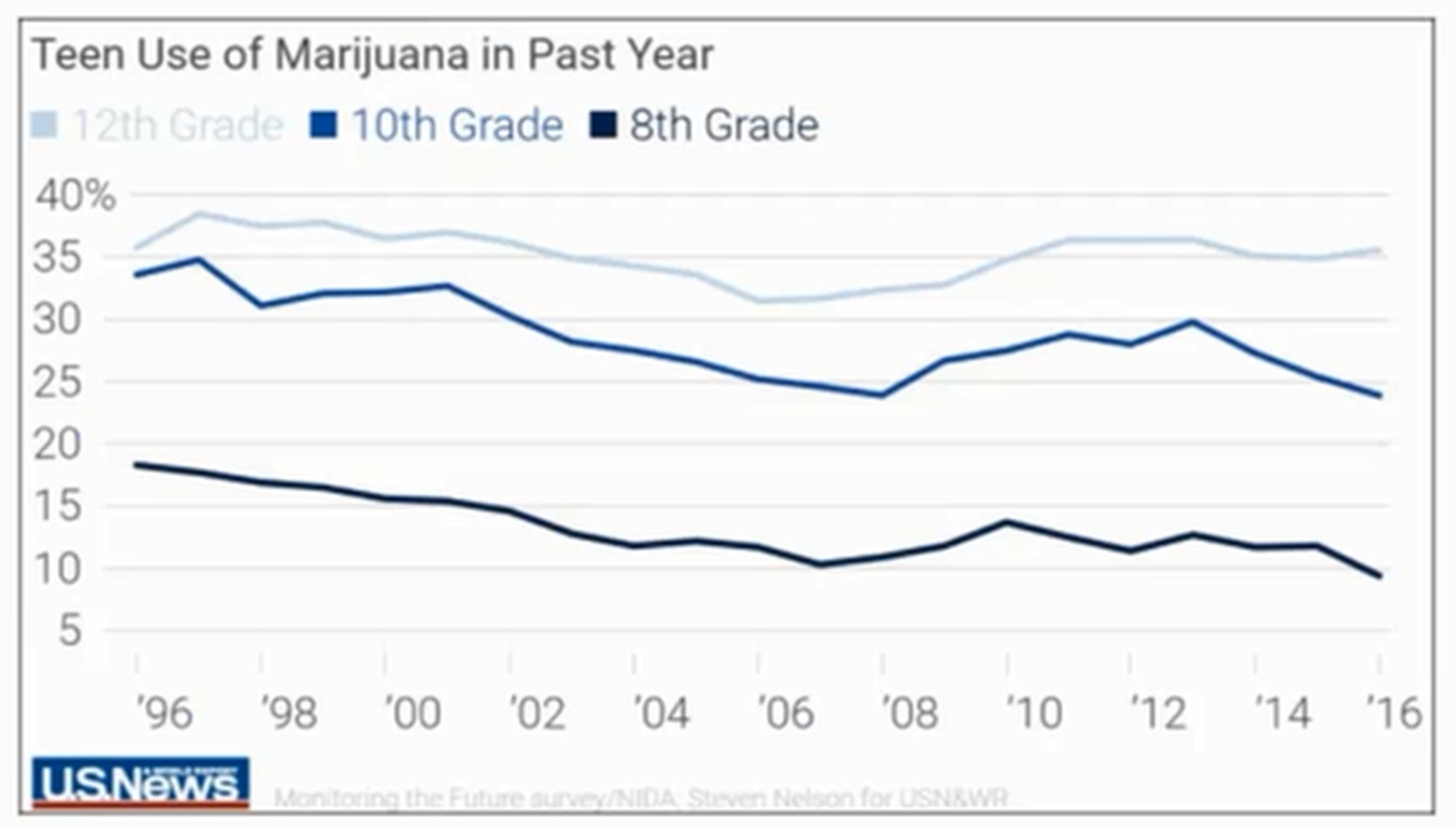 Monitoring the Future Survey. NIDA. Steven Nelson for USN&WR. www.USNews.com
12/22/2017
21
Past Month Marijuana Use
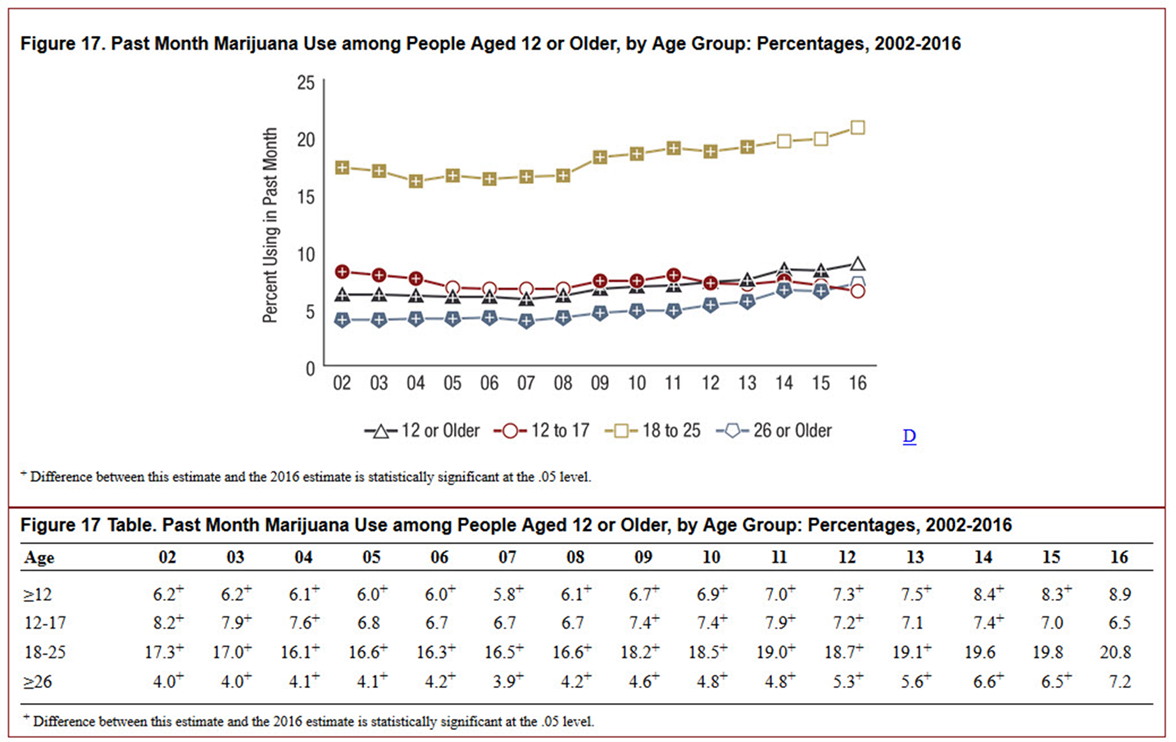 Past Month Marijuana Use among People Aged 12 or Older by Age Group: Percentages, 2002–2016 (SAMHSA.gov)
12/22/2017
22
[Speaker Notes: Past Month Marijuana Use among People Aged 12 or Older, by Age Group: Percentages, 2002-2016 (SAMHSA.gov)

Is this trend in legalization driving more use of marijuana by the U.S. population? In fact, recent research confirms earlier indications that policy is not driving this shift in use rates. A study by the Alcohol Research Group looked at 30 years of data from the National Alcohol Surveys, which ask about marijuana use. This use prevalence data was compared to state legalization laws. This study found that the increase in marijuana use in the U.S. has occurred across the population and is not specifically linked to implementation of legalization laws at the state level (Kerr et al. 2017). This is consistent with an early study from 2004 that compared San Francisco and Amsterdam and found no evidence that criminalization reduced use or that decriminalization increased use (Reinarman et al., 2004). The conclusion is that increased use of marijuana in the U.S. reflects a shift in the acceptance of marijuana use among the U.S. population. 

CO example - In 2015 - 2016, 9% of Colorado youths aged 12 to 17 reported using marijuana in the month prior to being surveyed. During the 2014 - 2015 period, 11% percent of youths that age reported using marijuana in the previous month. On the national level, the most recent National Survey on Drug Use and Health reported that teen marijuana use had fallen to a 22-year low.]
Drugged Driving
Use affects motor skills and reflexes (Ramaekers et al., 2006) 
Linked to increases in accidents (Asbridge et al., 2012)
Marijuana and alcohol together lead to a higher likelihood of accidents (Smiley, 1999; Vigil, 2017)
No standard for “safe” blood levels of THC or data to set a standard (Armentano, 2013)
12/22/2017
23
[Speaker Notes: In states with recreational adult use laws, legalization is not causing increased use of cannabis, but it is having an impact on rates of traffic accidents and driving infractions in both Washington and Colorado (Murphy and Carnevale 2016). Research has shown that marijuana use affects motor skills and reflexes (Ramaekers et al. 2006) and is linked to increases in accidents (Asbridge et al. 2012). More specifically a 1999 study found that using both marijuana and alcohol together leads to a higher likelihood of accidents (Smiley, 1999 and Vigil, 2017). Additionally, there is no agreed upon standard for “safe” blood levels of THC or data to set a standard (Armentano 2013) like we currently have for alcohol using the blood alcohol concentration (BAC) level of 0.08 percent]
DUI Findings
U.S. Department of Transportation (DOT) study “specific drug concentration levels cannot be reliably equated with a specific degree of driver impairment” (Berning, Compton, & Worchinger, 2015)
Washington and Colorado—positive tests for marijuana are associated with increased accidents and driving infractions
Colorado: Increase in fatal accidents from <8% in 2008 to almost 11% in 2010
Fatal accidents in Colorado increased to 19% after recreational use was legalized in 2014
12/22/2017
24
[Speaker Notes: A US Department of Transportation study concluded that with marijuana use “specific drug concentration levels cannot be reliably equated with a specific degree of driver impairment” (Berning, Compton, and Worchinger, 2015). What we do know is that both Washington and Colorado data reflect that increased positive tests for marijuana are associated with increased accidents and driving infractions, but it is impossible to ascertain if this due to greater access and/or use of marijuana by current users, or law-enforcement doing more traffic-related stops and screens for marijuana use. Recent findings from the federal highway fatality reporting system for Colorado identity an increase in fatal accidents involving drivers who test positive for marijuana. This data shows an increase from less than 8 percent in 2008, to almost 11 percent in 2010, after medical marijuana was legalized. And a further increase in fatal accidents involving marijuana to 19 percent after recreational use was legalized in 2014  (Rocky Mountain High Intensity Drug Trafficking Area 2015). Washington data also show a trend of increased drugged driving between 2009 and 2015 (Couper 2015).]
Pediatric & Neonatal Exposure
Endocannabinoid development is critical prenatally and through adolescents
Perception of risk during pregnancy 
Not a perceived risk of harm
Most states do not prohibit MMJ for pregnant women
Cannabis use during pregnancy is increasing: 3% use
Pregnant teens report high past month use
Cannabinoids do cross the placenta
We do not know enough about prenatal exposure
Susan Weiss, NIDA. The State of the Science of Cannabis. 2017 National Cannabis Summit.
12/22/2017
25
[Speaker Notes: ED visits for cannabis/marijuana exposure issues have increased in states that have legalized
Little data to support that marijuana/cannabis exposure is deadly]
Problematic Use—What We Know
About 9% of users become dependent
Affects mood
Is associated with psychosis 
In those with predisposition
Contributing to decrease in age of psychosis
Adolescent exposure
Adversely influences learning
Effects worse with early onset and chronic use
Risk of dependence
Linked to suicidal ideation/behavior and psychotic illness
Susan Weiss, NIDA. The State of the Science of Cannabis. 2017 National Cannabis Summit
12/22/2017
26
[Speaker Notes: Research on use patterns of heavy users may indicate up to 12-15% for young adults who are regular users at a young age (Caulkins/Kilmer).]
Criminal Justice Data
US Data
Blacks are 2.2 times more likely than Whites to be arrested for marijuana possession
Cost of enforcing possession laws in 2010 was $490,966,080
ACLU, The War on Marijuana: In Black and White, June 2013
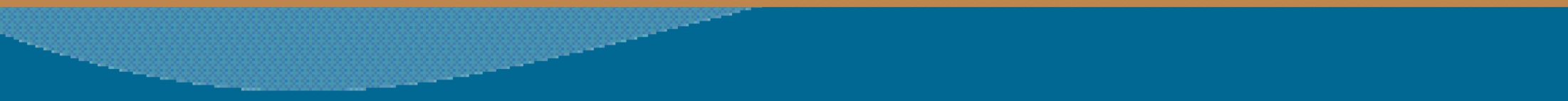 12/22/2017
27
Criminal Justice Data
Rates of arrest in California per 100,000 in 2015
111 Black
42 Latino
31 White
Enforcement continued to be disparate after California decriminalized marijuana in 2011
DPA/ACLU Report Marijuana Enforcement Disparities in California: A Racial Injustice, 2016
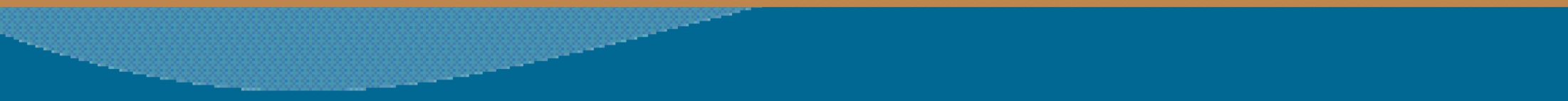 12/22/2017
28
CA Prop. 64 Is Criminal Justice Reform
Removes/lessens criminal penalties for MJ offenses
Possession for adults 21+ legal
Most other offenses reduced
Juvenile offenses are all infractions with NO jail
Sets up process for those reductions to be retroactive
Directs significant revenue to youth and communities harmed by marijuana prohibition
12/22/2017
29
[Speaker Notes: Public Health approach to decriminalization using a social justice model]
CJ Impact of Legalization—Trends
Legalization reduces arrests
Racial and economic disparities persist
Criminal justice referrals to treatment decrease
California saw 50% fewer CJ referrals to treatment
CUD vs. referrals due to arrest
Impact on RSAT programs still unclear

CUD = Cannabis Use Disorder
12/22/2017
30
[Speaker Notes: These regulatory, data, and research issues are currently left to each state to manage and individually address based on the legal status of marijuana in that state. Reclassifying marijuana would remove barriers for scientific research and support expanded research on cannabis. It would address the conflict between federal law and the rights of states that have legalized the medical use of cannabis. Finally, it would address a critical banking issue that keeps marijuana a cash industry, banned from using banks.]
Cole Marijuana Memo (Aug. 2013)
Prevent distribution to minors
Prevent revenue from funding criminal enterprises; gangs or cartels
Prevent moving out of states where legal
Prevent legal sales as a cover for illegal activity
Prevent violence/firearms use with growing distribution
Prevent drugged driving or other public health consequences
Prevent growing on public lands
Prevent possession or use on federal property
12/22/2017
31
Attorney General Memo to Federal Prosecutors May 10, 2017
Establishes charging and sentencing policy for the DOJ
Most serious offenses are those with most substantial guidelines – including mandatory minimum sentences
Decisions that vary from policy must be approved by U.S. AG or AAG
Sentences that depart from guidelines must be approved
Rescinds previous policy of DOJ
12/22/2017
32
Challenges Moving Forward
Lack of surveillance and CJ data
Each individual state is approaching this differently
Barriers to research on emerging products
Lack of FDA oversite and review
Lack of national standards for impairment, potency, appropriate therapeutic use, and dosing
Understanding the role of the cannabinoids in treating chronic pain and what impact they might have on the opioid epidemic
Prevention—funding, best practice approaches
Criminal justice—impact of decriminalization and legalization
12/22/2017
33
[Speaker Notes: Federal banking and security issues
Taxation rates and influence on the unregulated market
Housing and real estate issues – social use spaces, homeless use, etc.]
Resources and Links
2017 National Cannabis Summit: https://www.nationalcannabissummit.org/program/ 
National Cannabis Summit Proceedings
RSAT Blog—citations included
12/22/2017
34
Questions?
Type your question in the Q&A box on your computer screen.

Speaker Contact Info

Linda Frazier
LFrazier@ahpnet.com
12/22/2017
35
Certificate of Attendance
Download now!
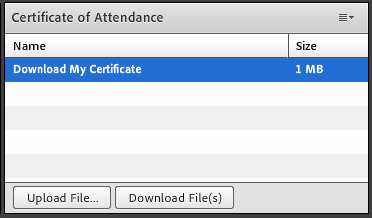 12/22/2017
36
Continuing Education Hour(CEU Certificate)
1 NAADAC CEH
Pass 10-question quiz with 7 correct answers
Receive certificate immediately
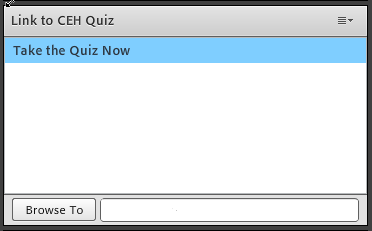 12/22/2017
37
RSAT TTA Center
For more information on RSAT training and technical assistance, visit 
http://www.rsat-tta.com/Home
or
e-mail Stephen Keller, RSAT TTA Coordinator, at 
skeller@ahpnet.com
12/22/2017
38